Cell Phone Transmission Detector
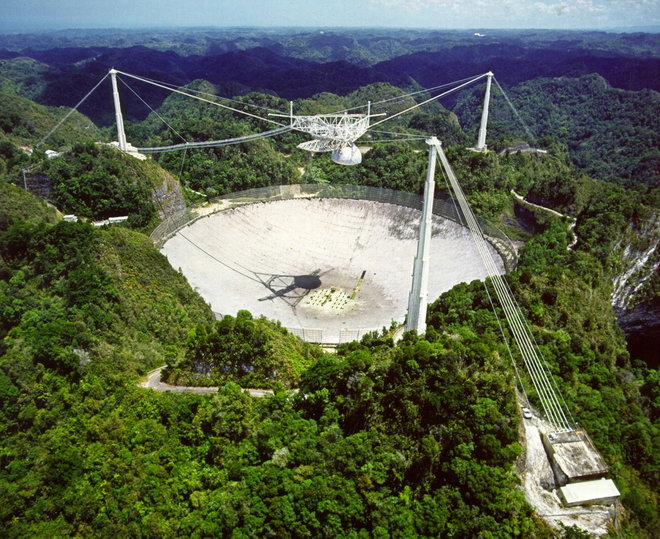 ECE 445 Fall 2017 
Team 12
Anish Bhattacharya, Shandilya Pachgade, AJ Schroeder
Outline
Motivation and Objectives
General Design
Module Specifications
Successes and Challenges
Conclusion
Motivation
RF interference at Arecibo Observatory in Puerto Rico
Tourists' cell phones

Detect cell phone transmissions to eliminate RFI

Low-cost device easily 
  operated by anyone
Expedia.co
Objectives
Detect active transmission (LTE data usage, call/text send/receive) in two bands: USA cellular band (700-850MHz) and Puerto Rico cellular band (1.5-1.9GHz)

Use a display to show signal strengths for each band

Notify operator via LEDs (one per band) when a signal of significant strength is detected
Outline
Motivation and Objectives
General Design
Module Specifications
Successes and Challenges
Conclusion
General Block Diagram
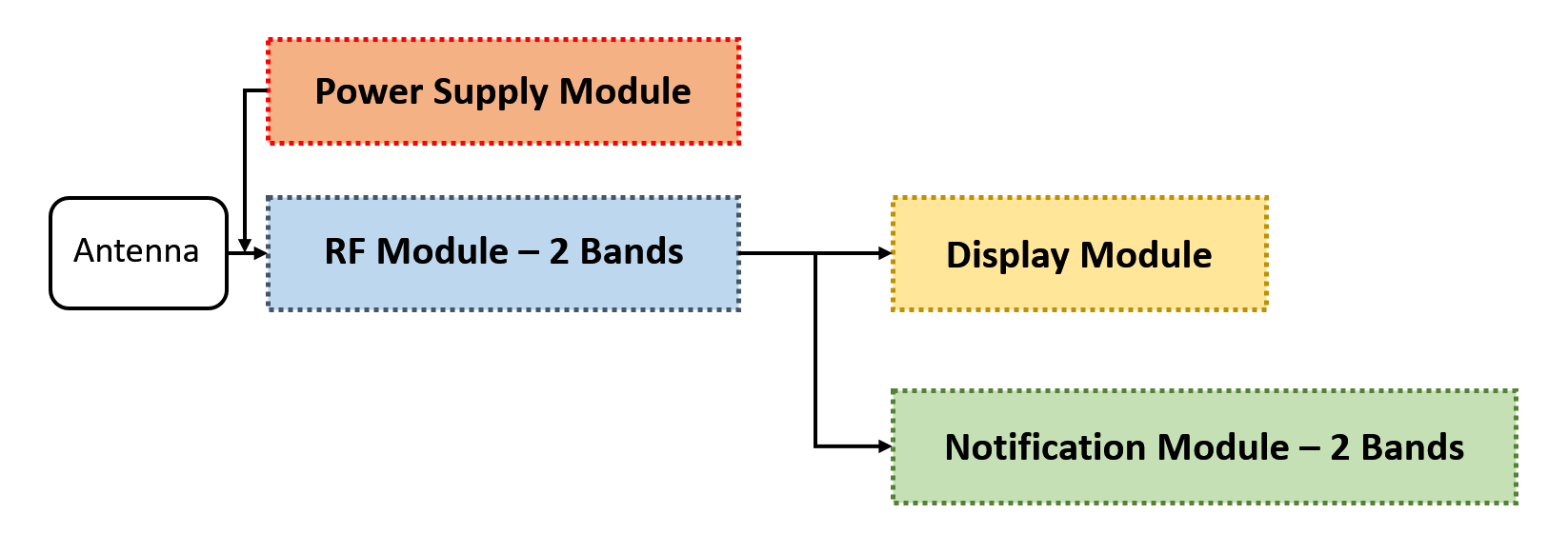 Functional Block Diagram
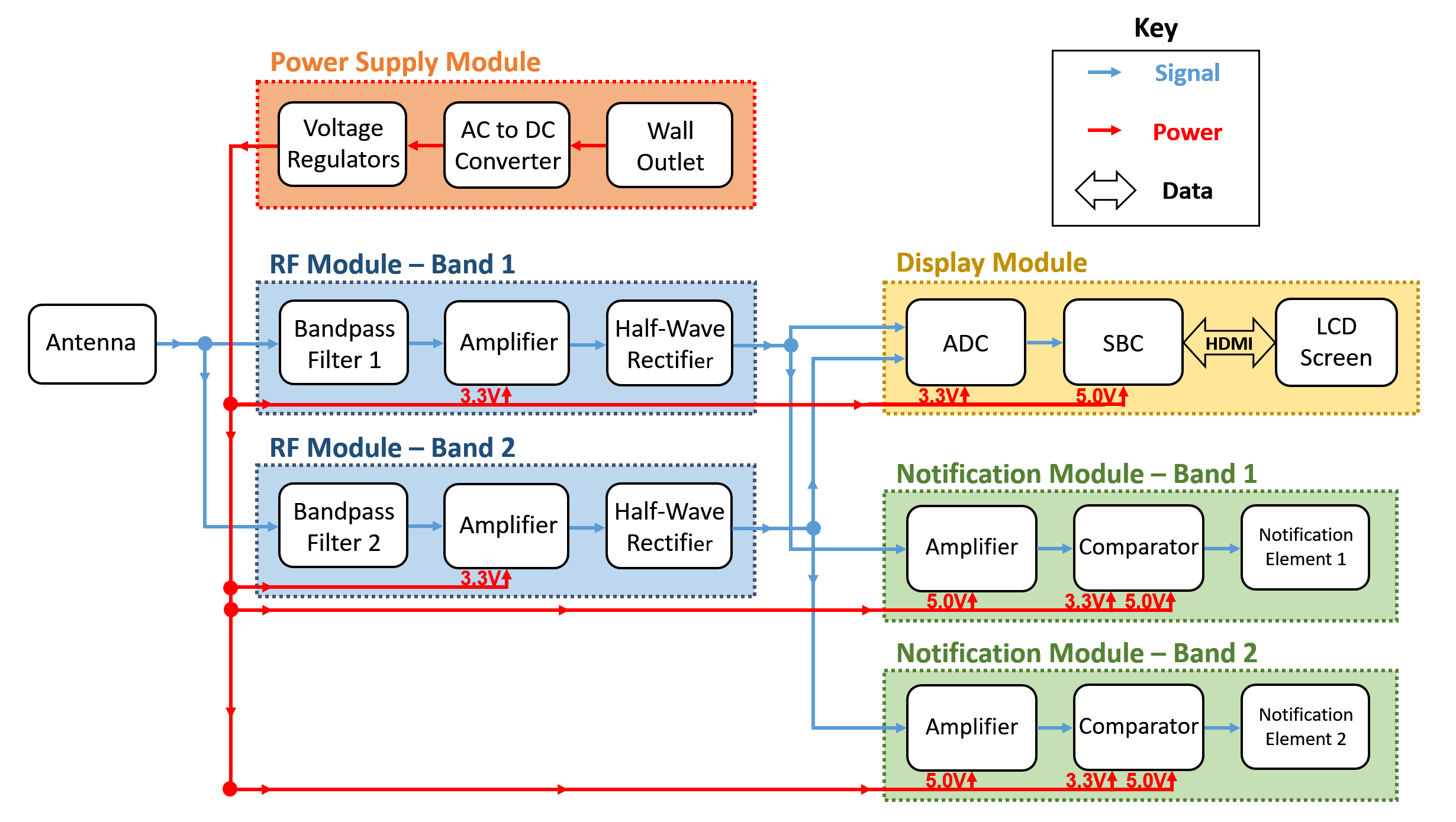 Outline
Motivation and Objectives
General Design
Module Specifications
Successes and Challenges
Conclusion
RF Module
RF Module: Requirements
Detection distance up to 1 meter
Minimum discernible signal of –50dBm
Attenuate unwanted signals, FM radio (250MHz) and Bluetooth/WiFi (2.4GHz)
3dB drop for higher band
1dB drop lower band
Output DC signal
50mV minimum
RF Module: Design
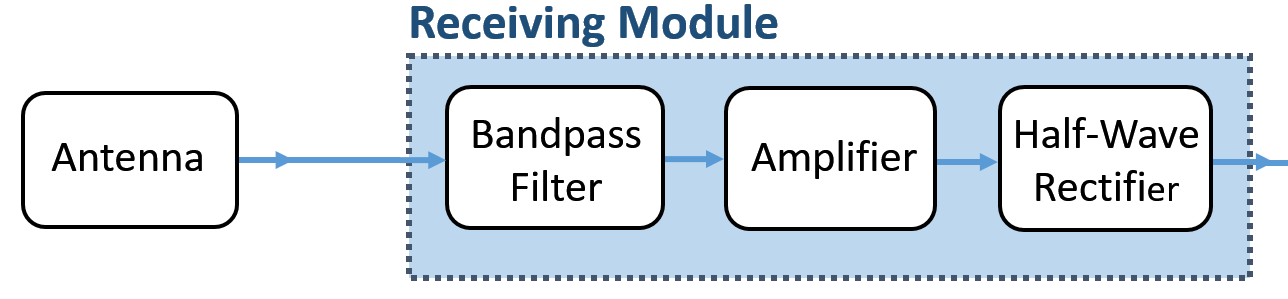 Parts
Antenna: Pulse W5084K698MHz – 3.0GHz
BPF: Designed with passive components
Amplifier: Qorvo TQP3m9008, 20dBm Gain, 50MHz – 4.0GHz
Rectifier: Designed with Schottky diode
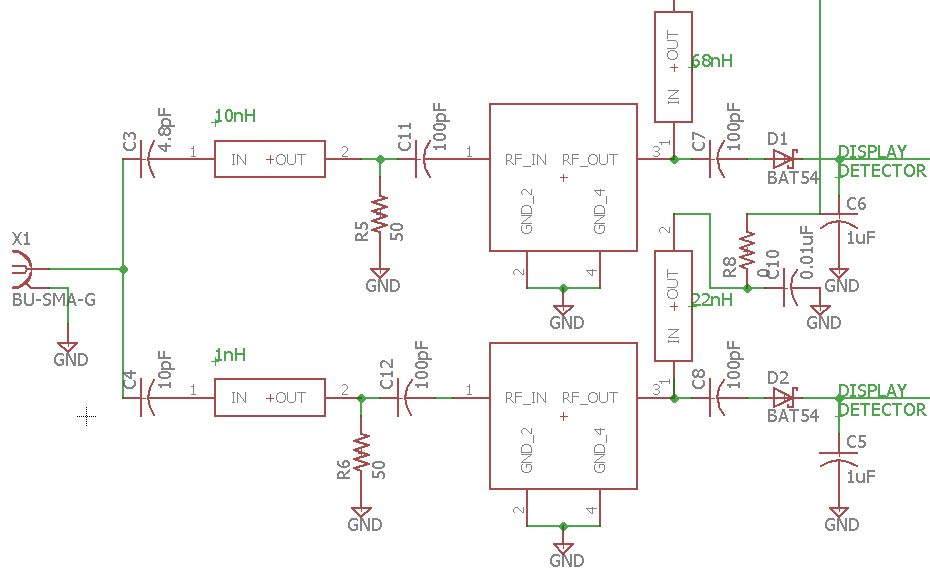 RF Amp
Bandpass Filter
Rectifier
Antenna
Lower Bandpass Filter: Calculations
Used typical center frequency-resonance formula for bandpass filter to find an LC value:
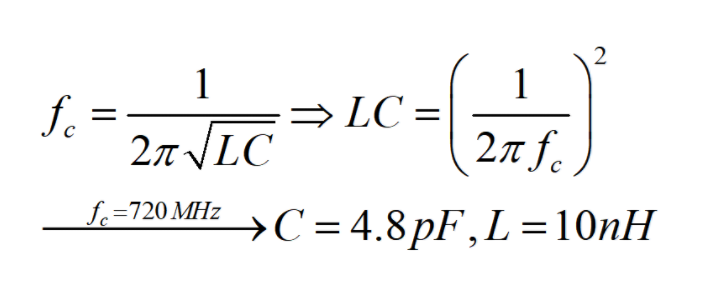 Values for C and L were chosen according to component availability/tolerances
Lower Bandpass Filter: Design Simulations
Created and simulated the calculated filter in Keysight ADS to visualize output
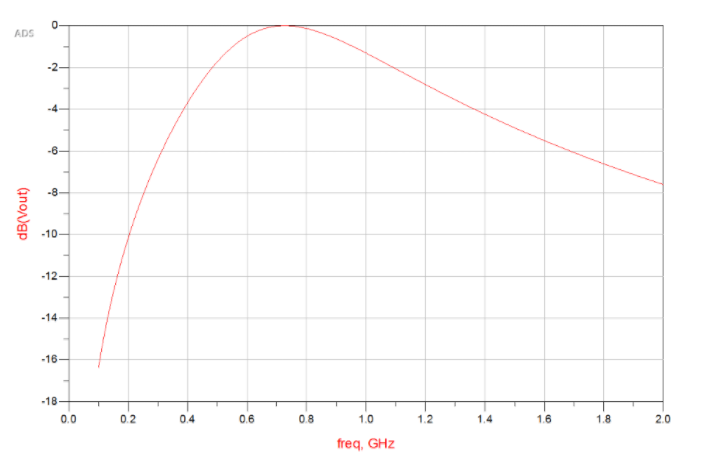 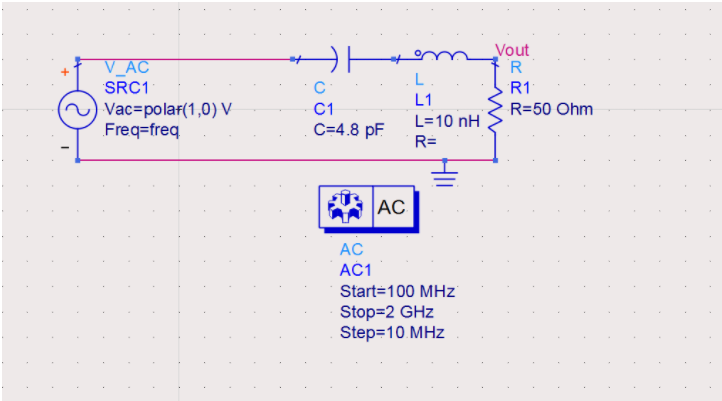 Upper Bandpass Filter: Design Summary
Using the same process for the upper band, the LC value was calculated, L & C values chosen, and the circuit simulated in ADS:
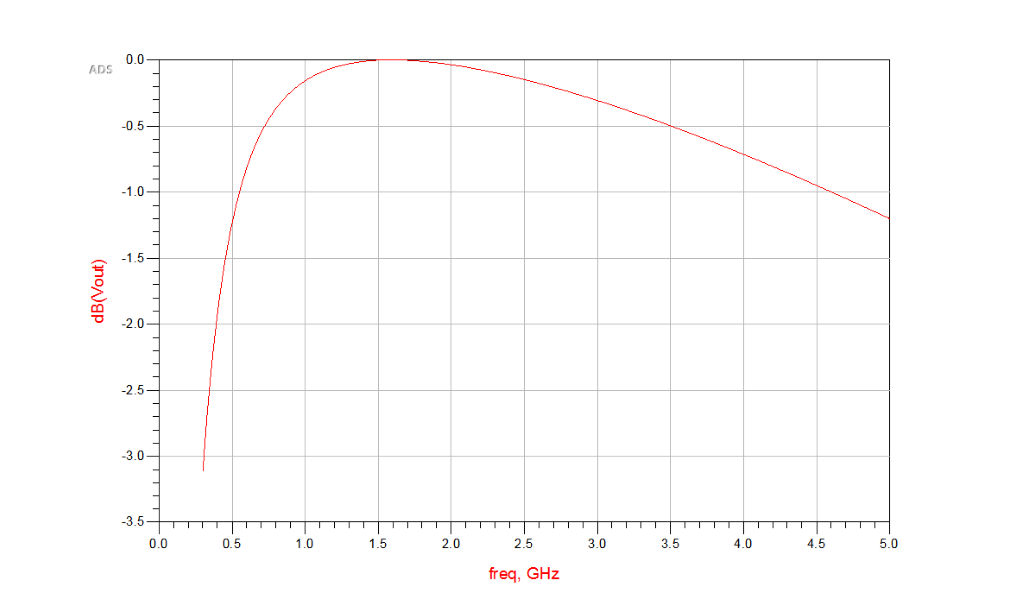 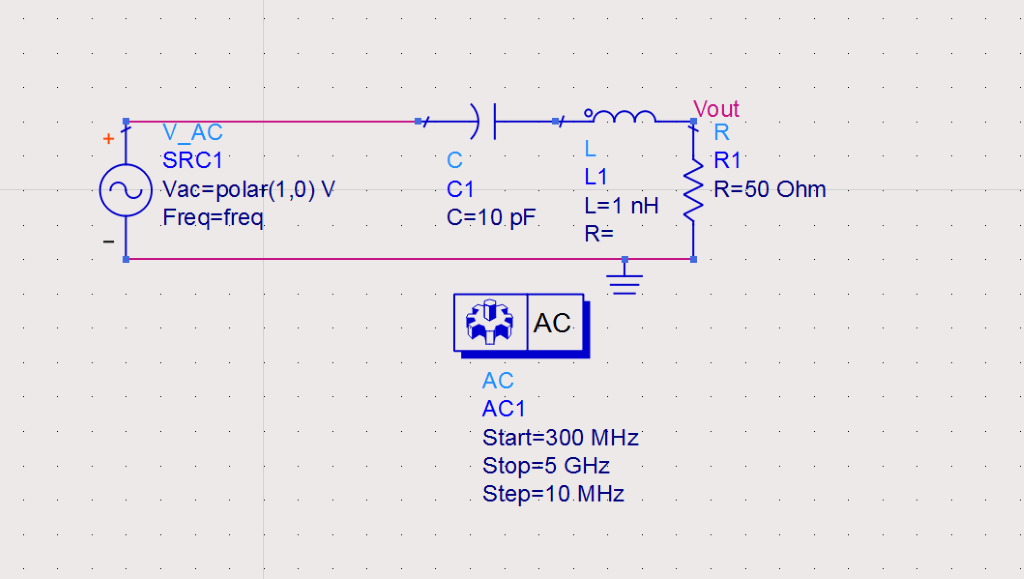 RF Module: Verifications
Up to 3m detection distance
MDS of ~-60dBm
~8dBm attenuation for FM radio, ~4.5dBm attenuation for BT/WiFi
~1.5dBm attenuation at 800Mhz
~100mV output for active signal
Detection distance of 1m?
MDS of –50dBm?
Lower band attenuation?
Upper band attenuation?
DC output of 50mV?
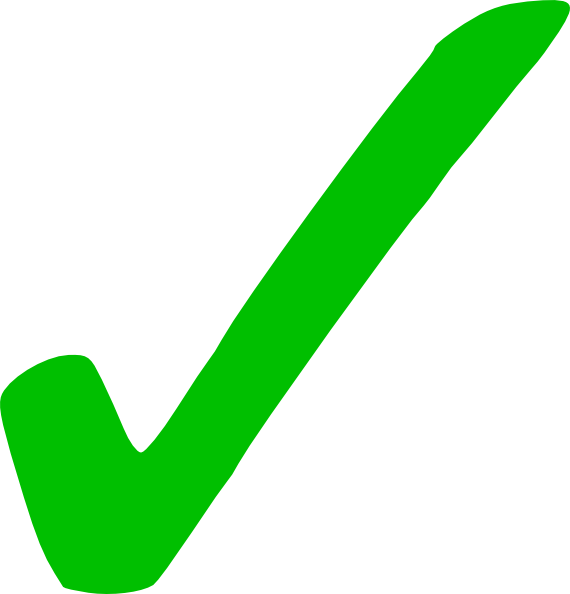 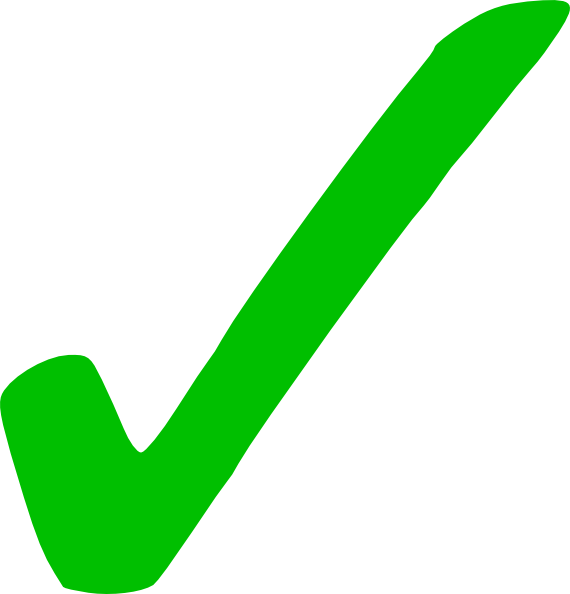 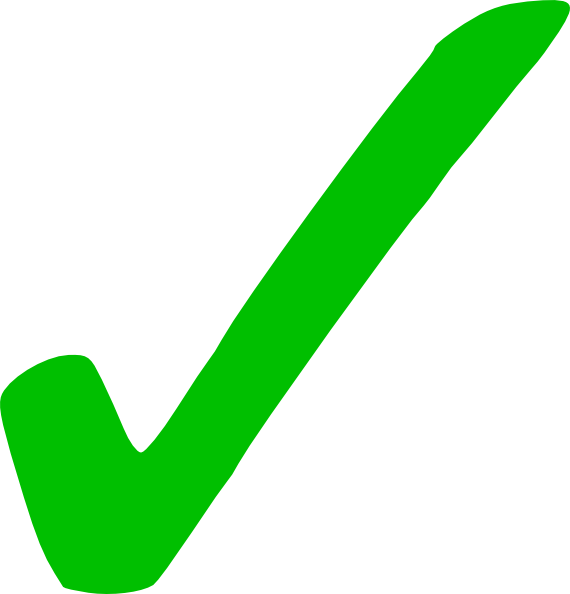 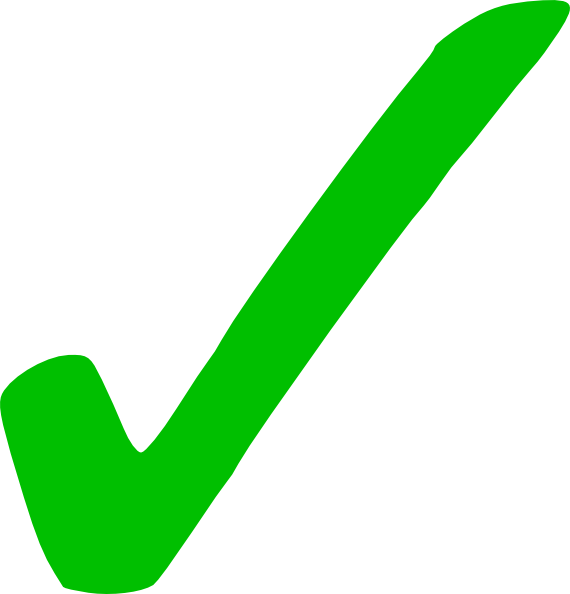 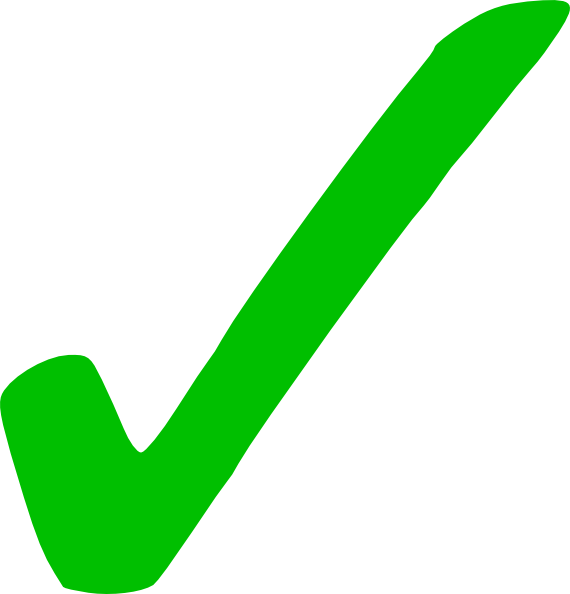 RF Module: Final Product
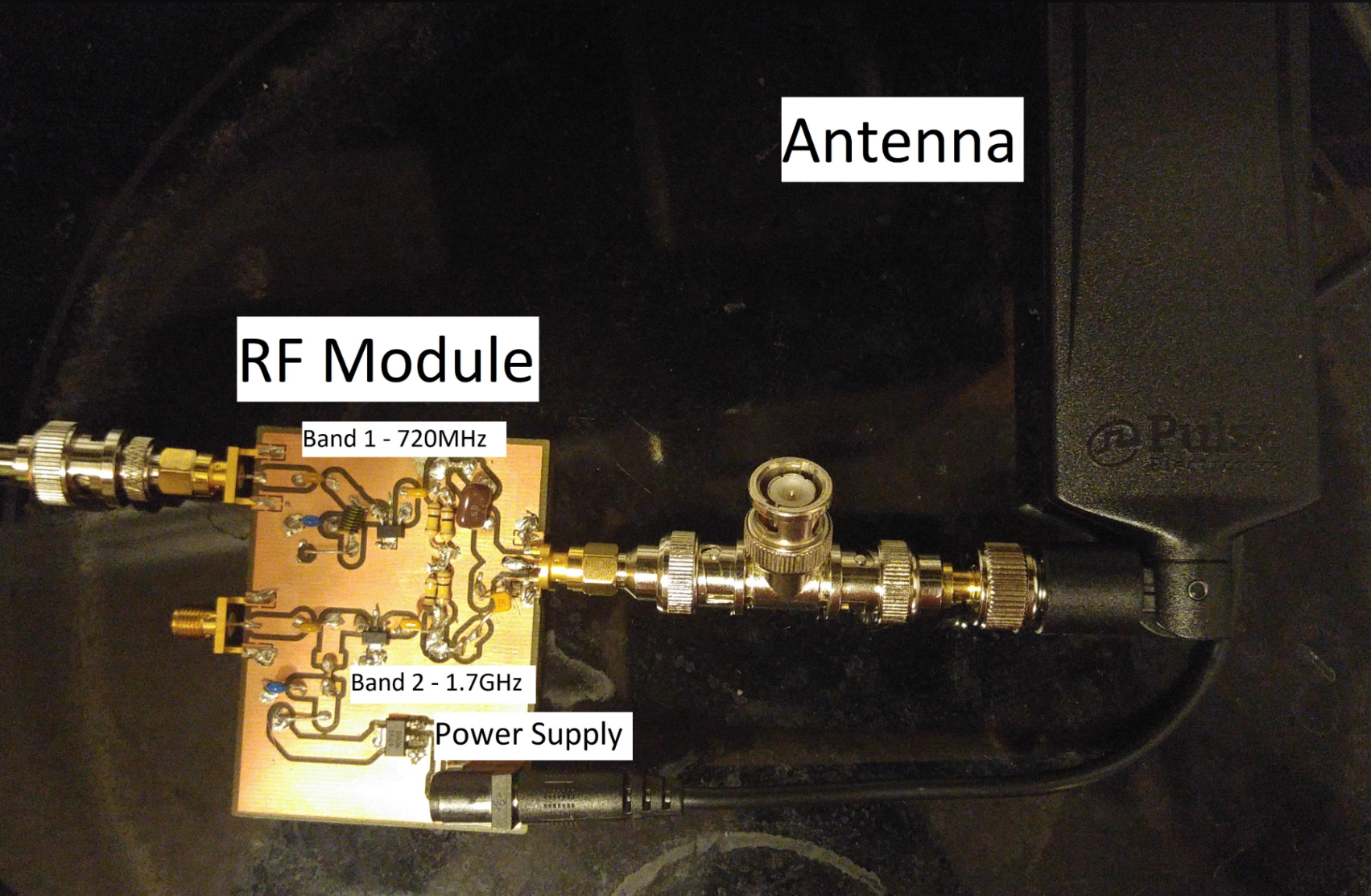 Notification Module
Notification Module: Requirements
Amplify input signal by at least 3.3V/50mV = 6.67x

Switch output signal within 10mV of Vref (3.3V)

LED switches visibly when signal detected
Notification Module: Design
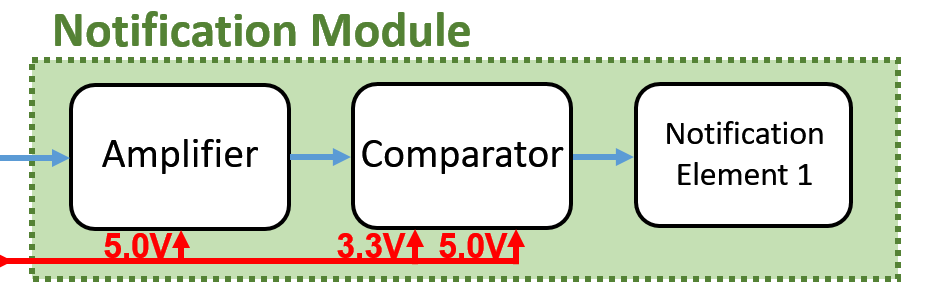 Parts
Amplifier: TI LMC6022IM
Comparator: TI LM339
Notification Elements: 2.7V LED
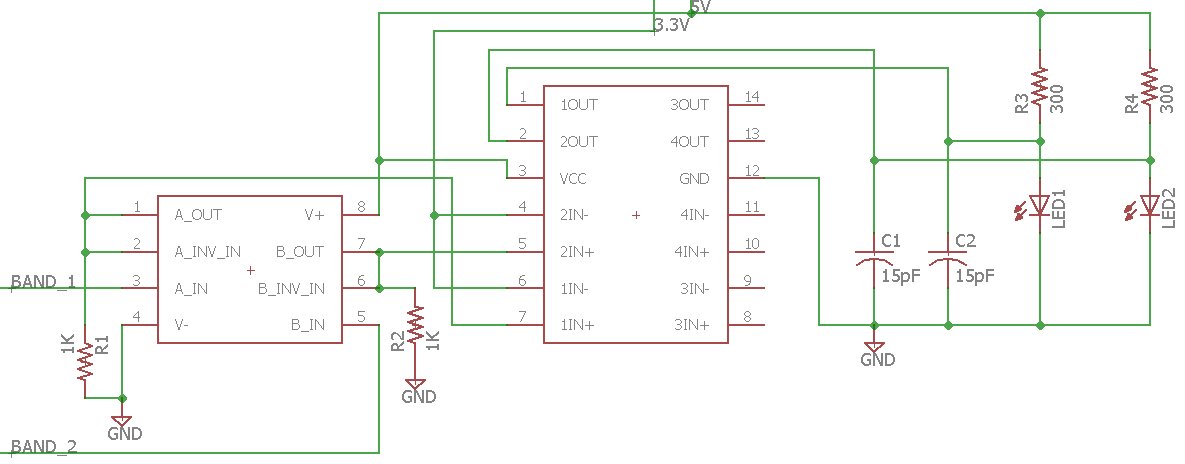 Notification
Comparator
Amplifier
Notification Module: Verifications
Accurate amplification up to ~50x
Switching at Vref±1mV
LED switches rapidly but visibly
Amplify by at least 6.67x?
Switching at Vref±10mV?
Visible LED switching?
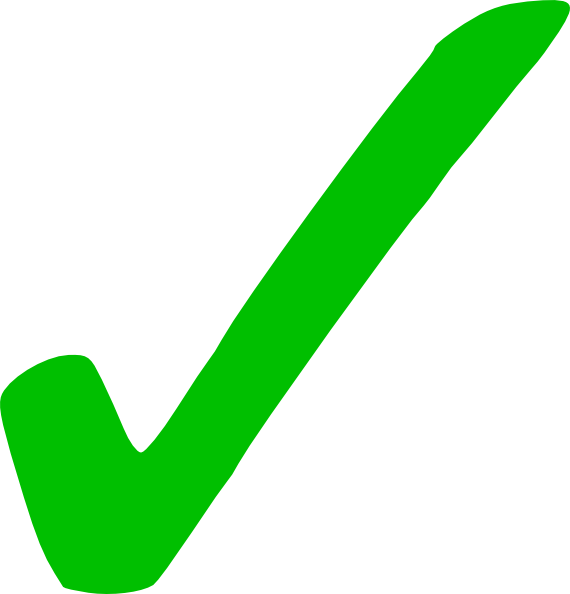 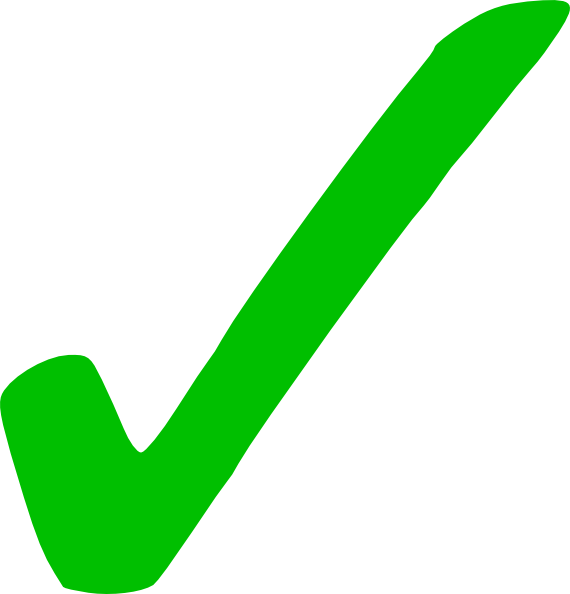 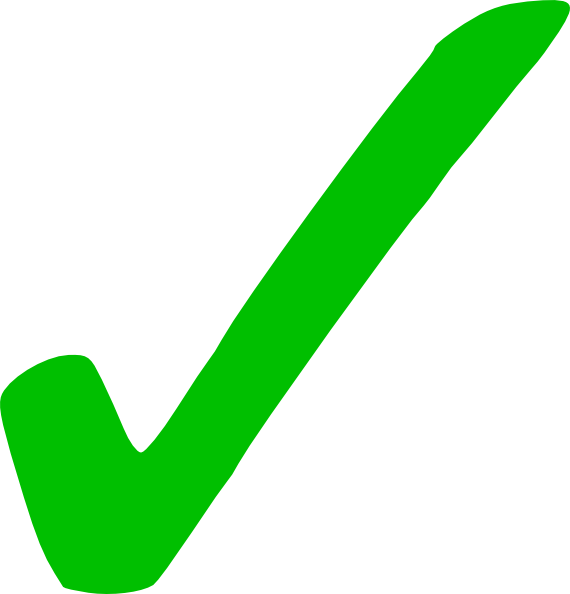 Notification Module: Final Product
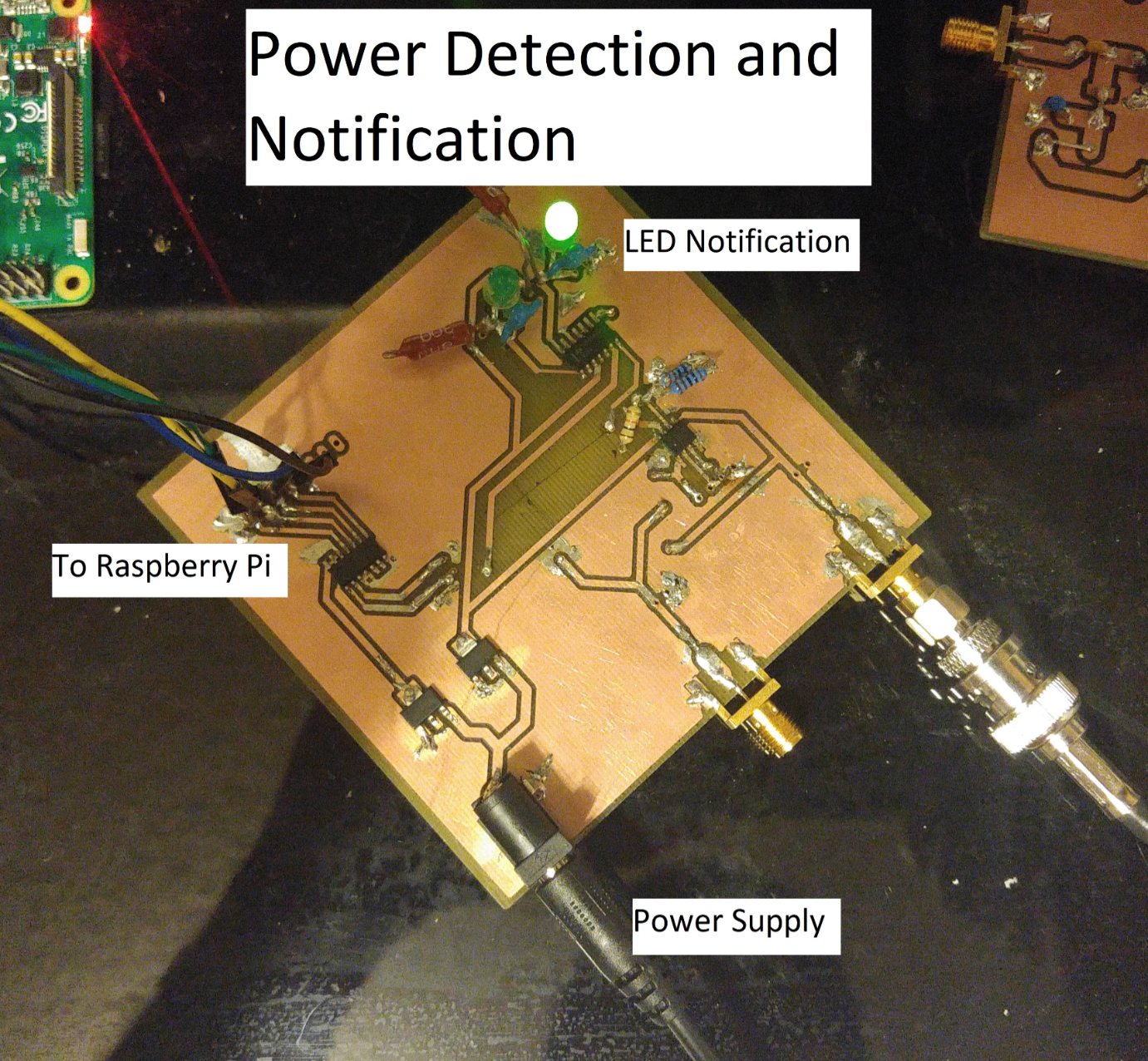 Display Module
Display Module: Requirements
Ability to display two bands of interest
US Bands (700-850MHz) and Puerto Rico bands (1.5-1.9GHz)
Display updates in real-time
0.5 seconds delay
Precise signal strength information
Represent the output of half-wave rectifier within 10mV
Display Module: Design
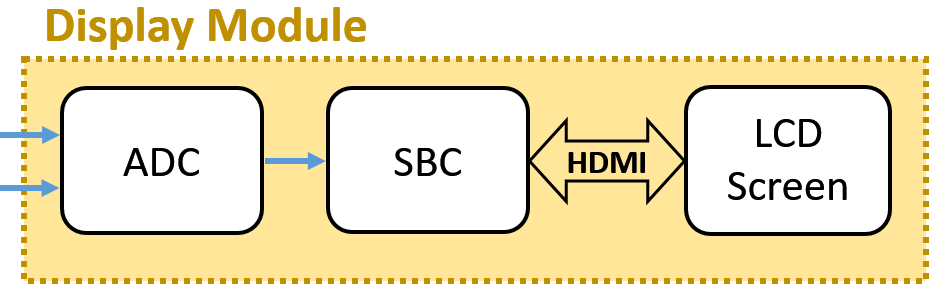 Parts
10-bit ADC, MCP3004
Raspberry Pi
Matplotlib (library)
SpiDev (library)
5" HDMI LCD, 800×480
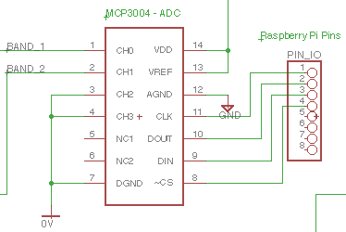 Raspberry Pi
ADC
Display Module: Verifications
Yes
Samples every 0.1 seconds
10-bit precision with 3.3V reference voltage (≈3.3mV)
Displays two bands?
Real-time plotting?
Accurate readings?
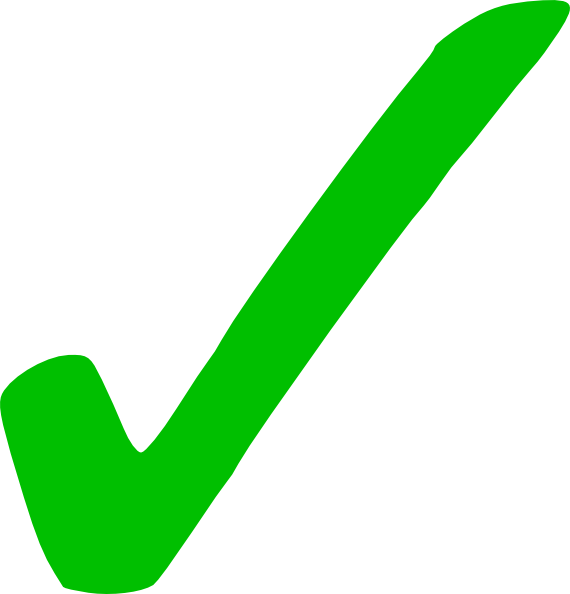 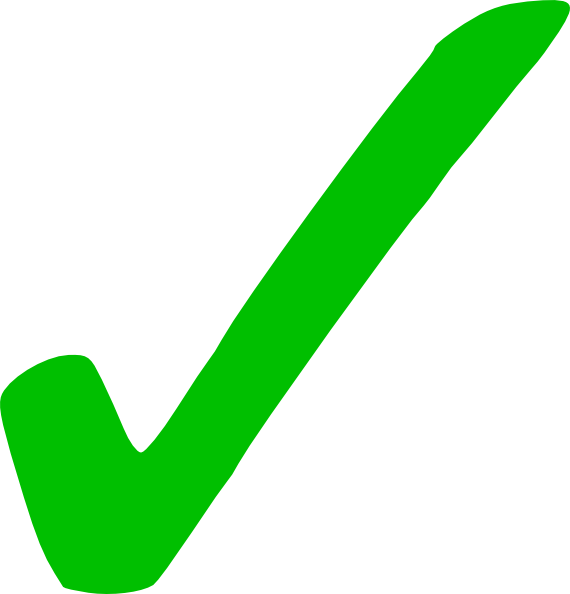 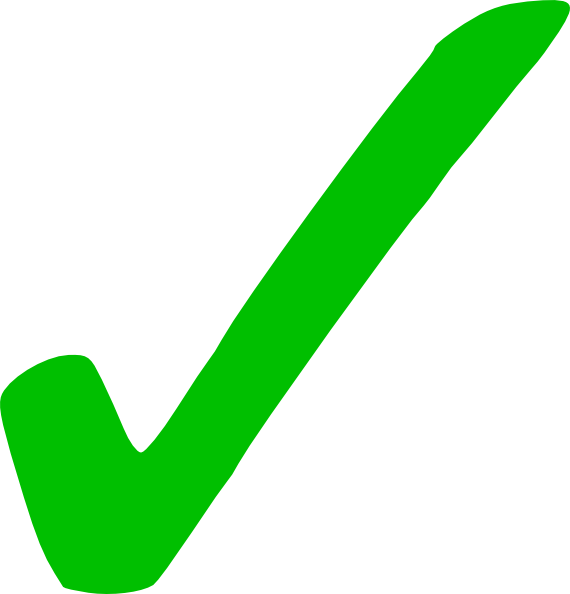 Display Module: Final Product
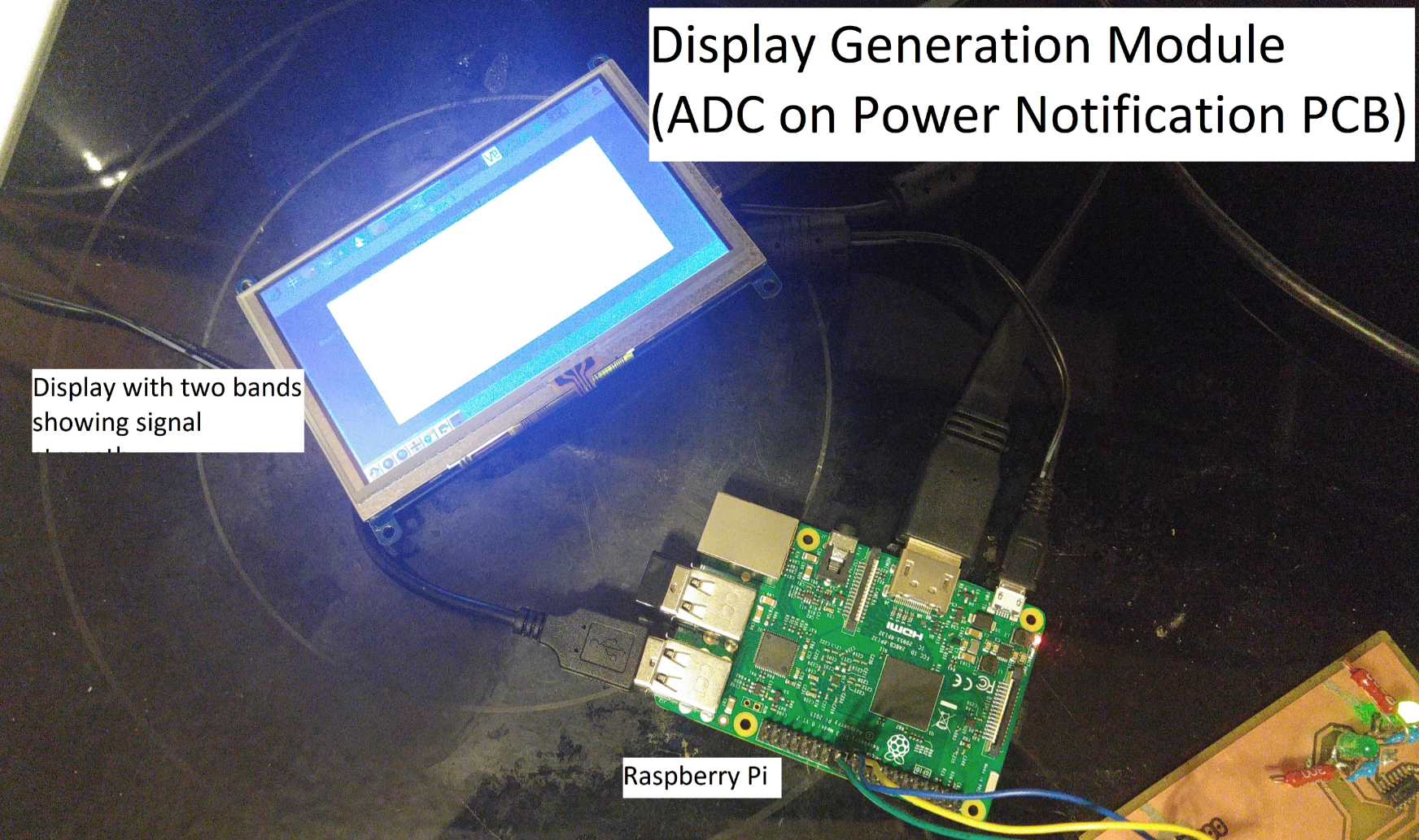 Power Supply Module
Power Supply Module: Requirements
Need a 3.3V source
±10mV tolerance, able to support 500mA

Need a 5V source
±200mV tolerance, able to support 2A
Power Supply Module: Design
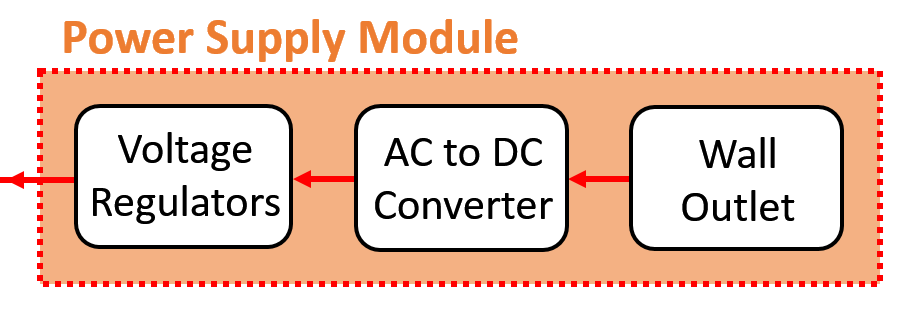 Parts
120VAC – 12VDC Wall Adapter: Wonderoto W-T5000 
Voltage Regulators: TI LM1117 family
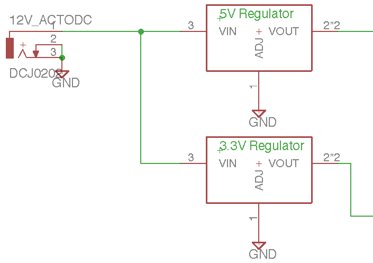 5V Regulator
DC Jack
3.3V Regulator
Power Supply Module: Verifications
3.3V (±10mV) supplied?
5V (±200mV) supplied?
3.3V probed on PCB
5.04V probed on PCB
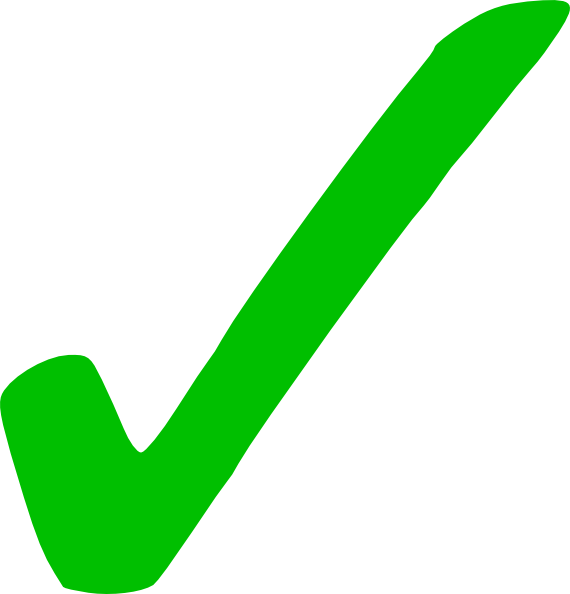 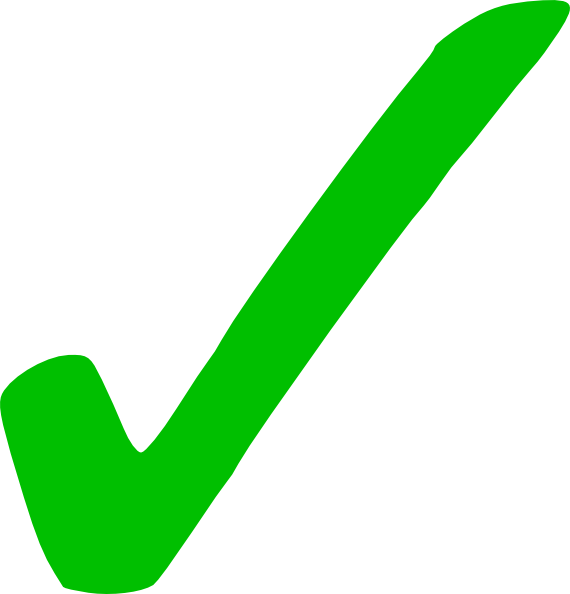 Demo
Outline
Motivation and Objectives
General Design
Module Specifications
Successes and Challenges
Conclusion
Notable Successes
RF Module phone test
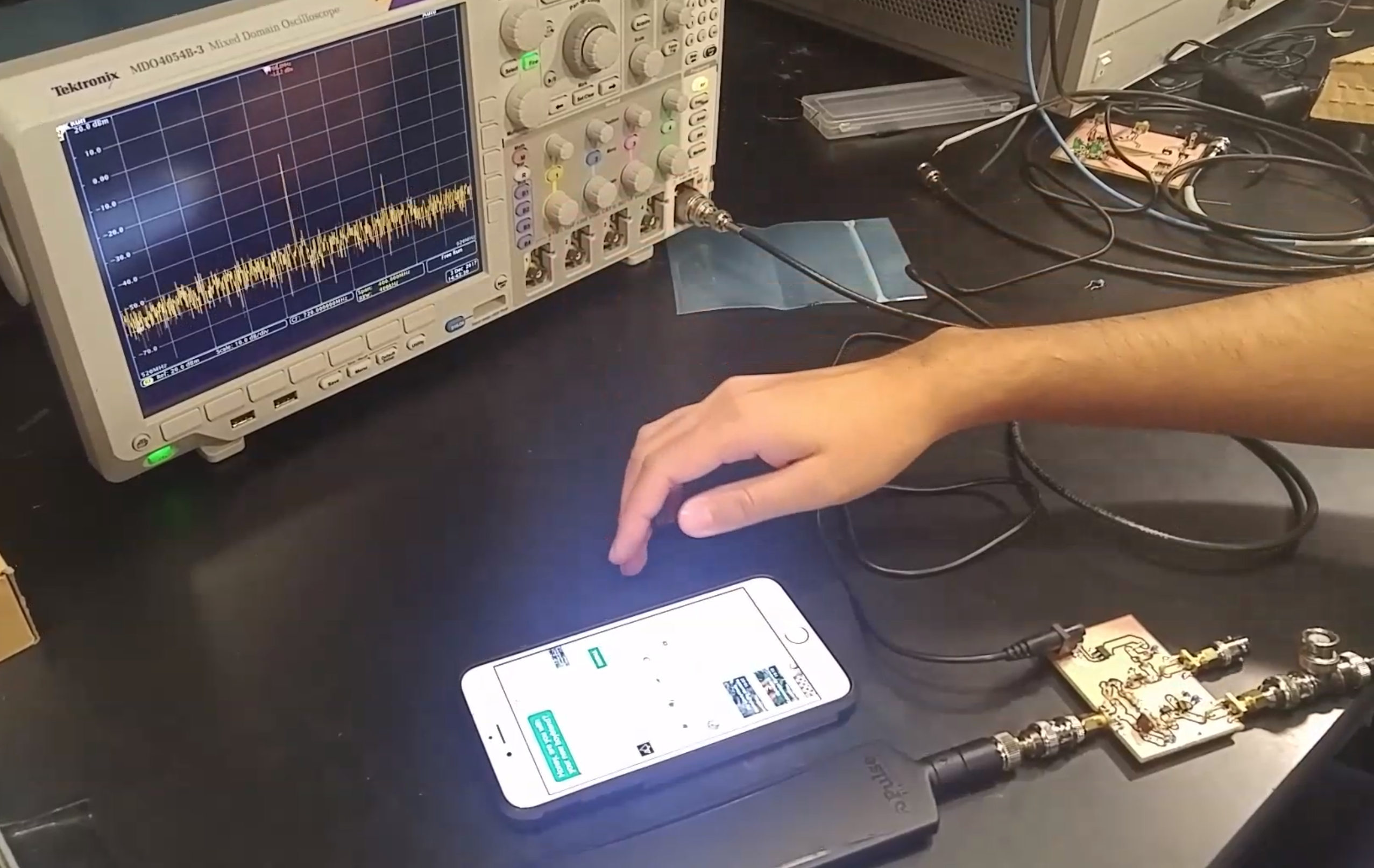 Strong signal peak
Active transmission
Notable Successes
Rectified signal from phone transmission
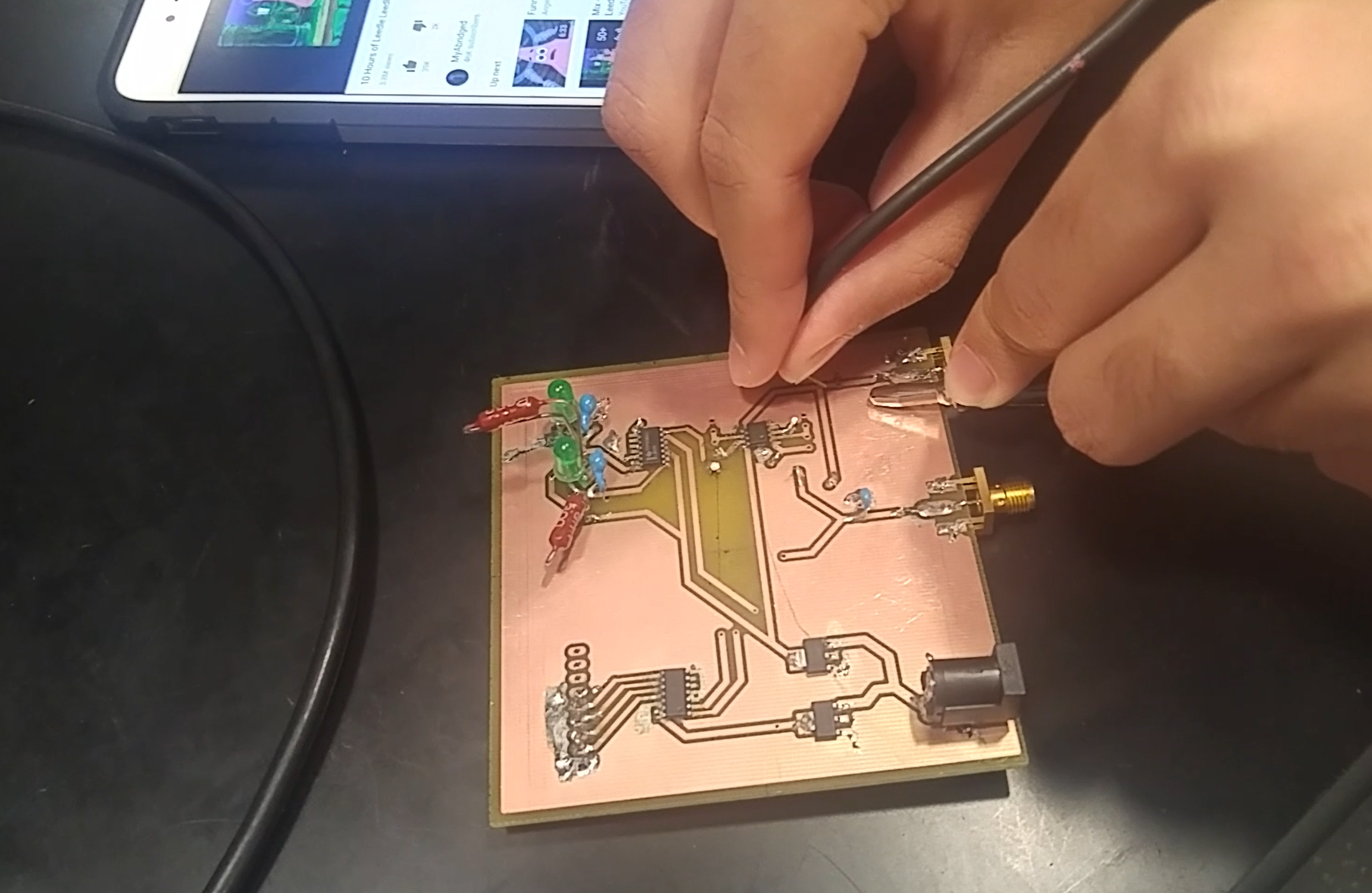 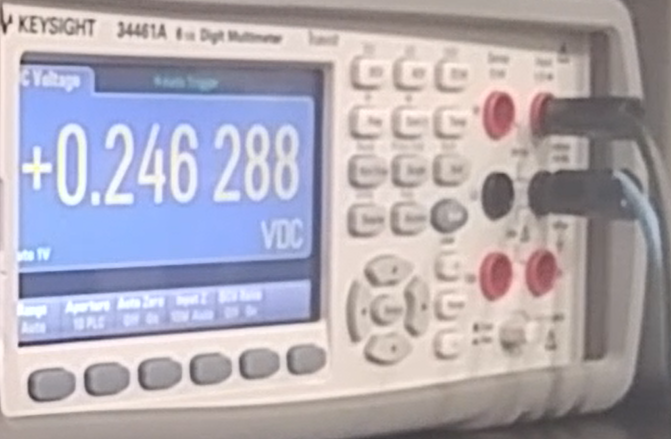 Challenges
High-frequency Schottky diode
BAT63

LCD had a "white screen of death"
Had to adjust system configuration parameters

Non-constant connection       LED rapid switching
Design decision
Outline
Motivation and Objectives
General Design
Module Specifications
Successes and Challenges
Conclusion
Further Work
Control LED with Raspberry Pi software trigger instead of DC Amplifier and Comparator circuit

Cascade RF Amplifier circuits for farther range

Make device portable
Ethical Considerations
Adhere to IEEE Code of Ethics
Ensure no harm will be caused by components (shocks from 120VAC-12VDC converter, burns from voltage regulators) [IEEE Code of Ethics Section 1]
"Improve the understanding of technology" [Section 5] via our educational display

Abide by FCC regulations
Ensure no arbitrary transmission via our antenna
Acknowledgements and Special Thanks
Yamuna Phal
Benjamin Eng
Zipeng (Bird) Wang
Elias Wilken-Resman
Professor Can Bayram
Professor Karl Reinhardt
Thank you!
Questions?
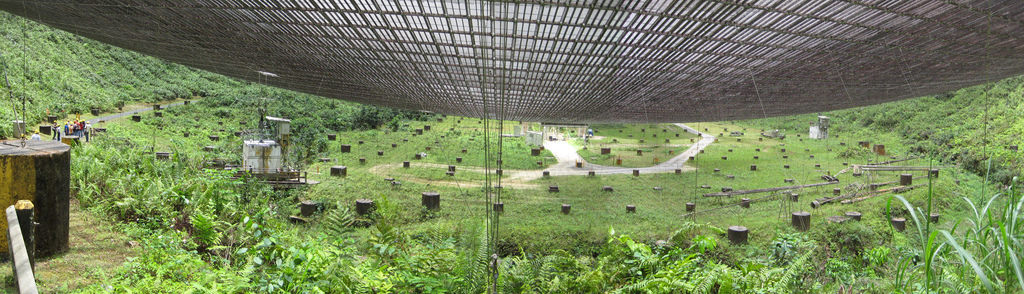